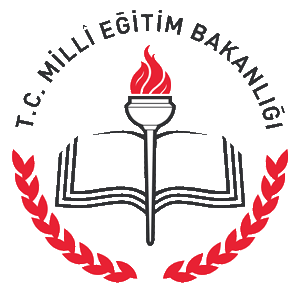 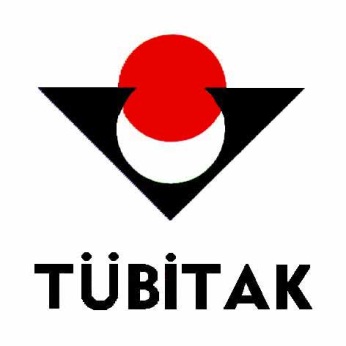 PROJE YARIŞMALARININ
 SÜREÇLERİNİN DEĞERLENDİRİLMESİ
Fahri ÖZKARA
M.E.B. 
Din Öğretimi Genel Müdürlüğü
Projeler Koordinatörü
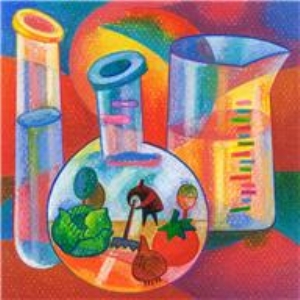 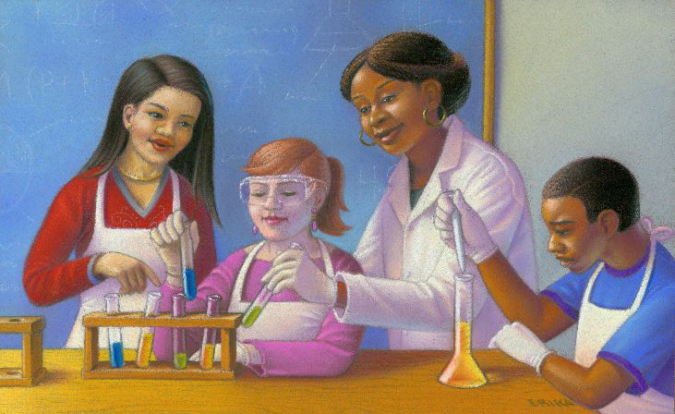 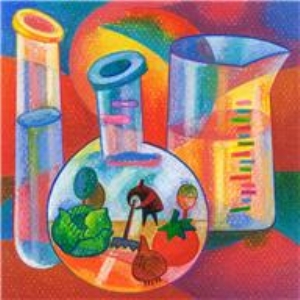 KONULAR
Genel Bilgi
Proje Kavramları Üzerine Değerlendirme
Proje Yarışmaları
TÜBİTAK Ortaöğretim Proje Yarışması
Proje Oluşturma, Hazırlama Aşamaları
Başvuru Aşamaları
Proje Değerlendirilmesi Süreçleri
Jüriler ve Değerlendirme
Durum Değerlendirmesi
Proje nedir, ne değildir?
Neden proje yapılmalı, yarışmaya başvurmak?
Başvuru aşamaları
Ön değerlendirme komisyonları- Jüri-değerlendirme
Sonuç ve Değerlendirme
2
Bilimsel Çalışma Ne Demektir?
«Bilim» İnsanların kendilerini ve çevrelerindeki diğer varlıkları anlamak, bu varlıkların birbirleri ile ilişki ve etkileşimlerini inceleyerek, meydana gelen olayları açıklayabilmek için uygulanan yöntem ve etkinlikler bütünüdür. 
Bilimin temelinde insanın merakı (????), gözlem, yorum, düşünme kabiliyetleri ve yaratıcılığı yatar. 
Bilimsel bir çalışmanın ana basamakları;
Gözlem yaparak bilgi toplama, 
Elde edilen bilgilerin değerlendirilmesi,
Bilgilerin uygunluğu (akıl, mantık, doğa kuralları, bilimsel kurallar) 
Bilgilerden yorumlar ve sonuçlar çıkarılması (Doğa kanunları)
Bilginin paylaşılması- başka bilim insanları ile daha sonra gelecek nesillere bilgilerin ve sonuçların aktarılması şeklinde sıralanabilir.
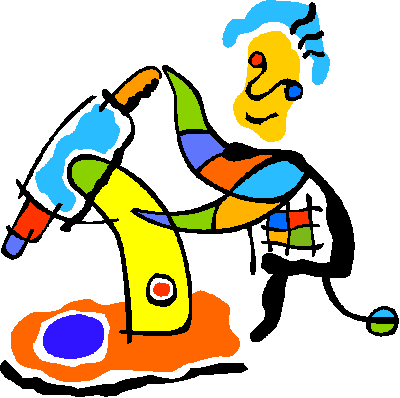 3
MG
Bilimsel Düşünme – Araştırma Yöntemi
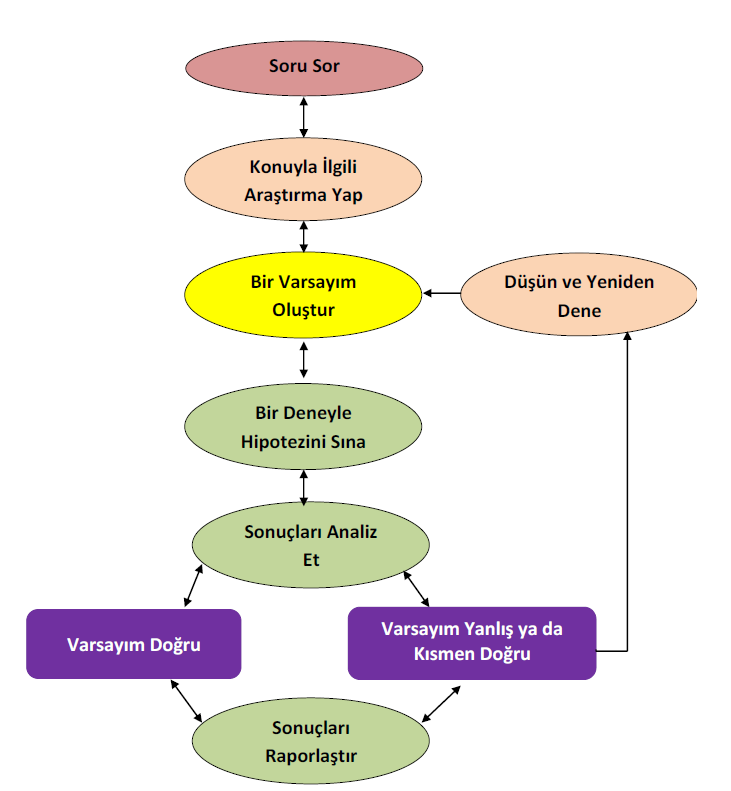 4
Bilimsel Proje?
Proje, merak ve soruyla başlayan tanımı ve sınırları belli bilimsel bir süreçtir.
Belirlenmiş bir süre içerisinde, amaç ve hedefleri olan, bilimsel bir yöntemle araştırma yapılan, elde edilen sonuçların bilimsel veya uygulama açısından fayda sağlayacağı düşünülen araştırma çalışmaları « bilimsel proje» olarak tanımlanır. 
Projenin her aşamasında, bilimsel çalışmaya uygun bir plan ve yöntemler izlenmelidir.
Proje hazırlamak, öğrencilerin,  derslerde
   öğretilen bilgileri, fonksiyonel bir
   faaliyet içerisinde birleştirmesini sağlar.
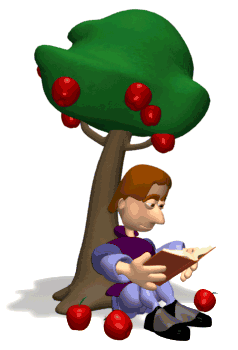 5
Neden Proje Temelli Eğitim Modeli?
Gerçek bir olayı canlandırma veya bir proje gerçekleştirmeyle öğrenilen bilgilerin %90 oranında hatırlanabildiği belirlenmiştir. (Okuyarak öğrenmede bu oran %10, dinleyerek öğrenmede ise %20’dir.)






Proje Temelli Eğitimin merkezinde “öğrenci” yer almaktadır. Bizzat öğrenci tarafından bilgi ve veri toplandığı, araştırma yapıldığı ve denendiği için daha hızlı ve sağlıklı bir öğrenme sağlanmaktadır.
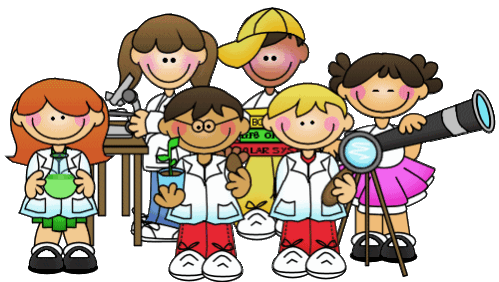 6
“İşittiğimi unuturum, gördüğümü hatırlarım, yaptığımı öğrenirim.”
Konfüçyüs (M.Ö 551-479)
MG
Proje hazırlamanın kazanımları nelerdir ?
Öğrencilerin kendi kendine öğrenmesini, mevcut bilgi kaynaklarından ihtiyacı olan bilgiyi bulmasını ve gerekli materyalleri belirleyerek, kullanmasını sağlar. 
Rapor hazırlama, dil bilgisi, matematik, istatistik, etik, mantık, eleştirel yaklaşım, bilgisayar kullanımı ve programlama, grafik çizme, bilimsel yöntem ve teknikleri kendi kendine öğrenebilme yeteneklerini geliştirir. 
İleride karşılaşacakları muhtemel sorunlara, proje çalışmalarında edindikleri “analitik” bakış açısıyla yaklaşmayı ve sonuçlandırmayı öğretir. 
Üniversite eğitimine hazırlıklı hale gelmelerine yardımcı olur.
7
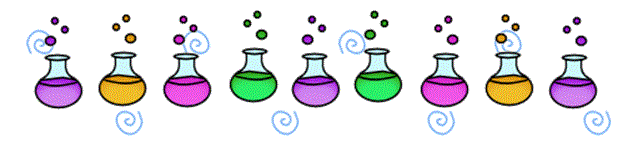 Bilimsel bir proje nasıl hazırlanır?
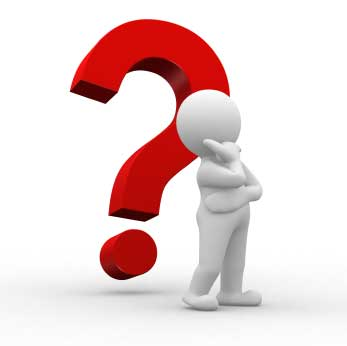 Proje konusunun belirlenmesi
Bilgi toplamak (Literatür araştırması)
Projenin amaç ve kapsamının tanımlanması
Yöntemin belirlenmesi
Projenin yürütülmesi
Sonuçların değerlendirilmesi
Proje raporu ve sunumunun hazırlanması
Projenin varsa uygulama ve yaygınlaştırma çalışmaları
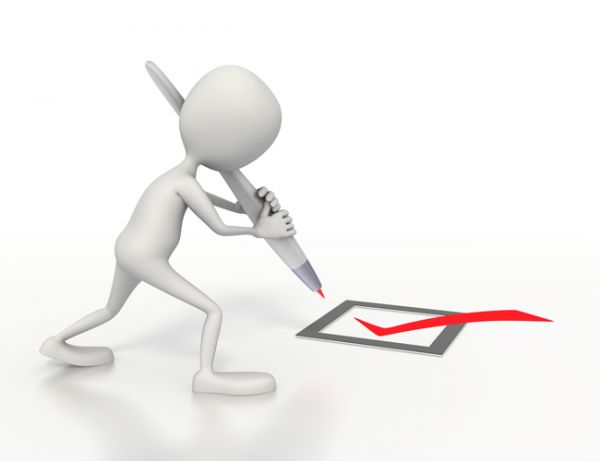 8
Proje Konusu Belirlenmesi
Proje konusu nerede bulunur?
 Kimler iyi proje konusu belirler?
 Kazanacak (!!!!) proje* nereden gelir?
 Hangi öğretmen, hangi öğretim üyesi, eş-dost, teknik kimseler?
Çılgın projeler kimdedir?

Proje yarışma kazanmak için mi? yoksa sorulara cevap aramak için mi?

Proje fikrini öğrenci mi, öğretmen mi ortaya koymalı, yoksa birlikte mi olgunlaştırılmalı?

Üniversiteler proje konuları ortaya çıkarken nerede durmalı?

Öğretmenlere düşen görevler nelerdir?

Proje değerlendirme jürilerinin bakışı ve yorumu!!
9
Proje Konusunda Bilgi Toplamak
Proje fikriniz orijinal mi? 
		Özgünlük
		İnovasyon, katkı, sorun ve çözüm önerisi

	Kaynak (Literatür) araştırması – Önemli!!!
	Literatür araştırmasın kim yapacak?
	Hangi kaynaklar, ne ölçüde araştırılaca? derinlik
	Kaynak araştırmasının ayrıntıları
	Kaynak araştırmasını nerede ve nasıl yapacağız?
	(Prof. Dr. Fatma Sevin Düz – Sunum)
Projenin amaç, kapsam ve uygulanacak yöntemlerin kaynak araştırması ile belirlenmesi
	Kaynak araştırması sonuçlarının değerlendirilmesi 
    	ve proje fikrinizin konumlandırılması
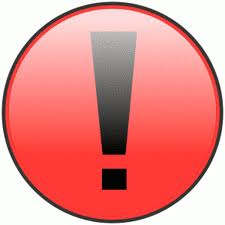 10
Proje Yöntemi- Bilimsel Yöntemler
Hipotezinizi sınamak, kanıtlamak, veri oluşturmak, gözlem yapmak için belirli bilimsel yöntem ve teknikleri kullanmak gereklidir.

Bilimsel yönteminizi literatür verileriyle desteklemelisiniz. Eldeki bilimsel verilere, doğa kurallarına, ölçme-değerlendirme yöntemlerine uygun olmalıdır.

Gözlem, deneysel çalışma, anket gibi veri toplama aşamaları doğru ve anlamlı kurgulanmalı

Mümkünse deneysel çalışmalar ve saha çalışmaları için kullanılan yöntemler literatür verileriyle desteklenmeli.

Araştırma planı; literatür araştırmasıyla desteklenen yöntem belirlendikten sonra başlamalıdır. Gerek duyulduğunda yöntemin bilimsel kabul edilebilirliği uygun yollarla test edilebilimelidir.
11
Proje Çalışması
Veri oluşturma aşaması, işçilik kısmı? 

Deney yapmak, gözlem yapmak, anket yapmak vb.

Ölçme, bilimsel nicelikler, birim sistemleri, ölçek

Eldeki imkanlara göre mi deney yapacağız, çevreden destek alacak mıyız? Ne ölçüde destek almak gerekir?

*PROJE YARIŞMALARINDA JÜRİLERİN EN FAZLA DİKKAT ETTİĞİ BÖLÜM*

Neden???
12
Proje Verilerinin Değerlendirilmesi,Yorumlanması
Deney sonuçları, gözlem sonuçları, anketler anlamlı bir şekilde yorumlanmalı,

Bilimsel bilgiler, kurallar, bilimsel kanunlar (doğa kanunları) göz önünde bulundurulmalı

Etik, ahlak ve vicdan??

Bilimsel yanıltma, verilerle oynama!!! Kimi kandırırız?

Sonuçların mevcuda katkısı, iyileştirme, geliştirme ve uygulanabilirlik yanlarının doğru değerlendirilmesi
13
Proje Raporu Nasıl Yazılmalıdır?
Gözlemlerin ve ölçüm sonuçlarının yazılarak kaydedilmesi ve bunların korunması, bilimsel çalışmaların en önemli kısmını oluşturur. 
Bilgilerin değerlendirilmesini ve sürekliliğini sağlayabilmek için yapılan çalışmaların ve elde edilen sonuçların yayınlanması gerekmektedir. 

Proje raporunda gereksiz uzatmalar ve tekrarlar olmamalıdır. Raporun olabildiğince kısa ve öz olması gereklidir. 
Yapılan çalışmalarla ilgili ne fazla ne de eksik bir şey yazmamaya gayret edilmelidir. 
Yazım kurallarına ve belirtilen içerik çerçevesine titizlikle uyulması gerekmektedir. 

Proje raporu bilimsel bir çalışmanın ürünüdür. 
Bu rapor, bir problemi ortaya koyarak, problemin çözümü için gerekli ve geçerli verilerin neler olduğunu ileri sürüp tartışabilir.
	Problemi ortaya koyduktan sonra, onun çözümü için izlenen yolu ve elde edilen verilerin değerlendirilmesi ile ulaşılan sonuçları ortaya çıkartabilir. 
Başka araştırmacıların ulaştıkları sonuçlarla ilgili fikirleri içerebilir. 
Başkaları tarafından ulaşılan sonuçların geçerliliğini, çelişkilerini ve başarısızlıklarını ortaya koyup, yapılması gereken yeni çalışmaları önerebilir.
14
Proje Raporu Nasıl Yazılmalıdır?
Önerilen Proje Raporu Akış Şeması:

Proje Adı:Projenizde tek bir cümle şeklinde, kısa ve öz olarak, okuyana proje çalışması hakkında bilgi verecek bir ad verilmelidir.
Projenin Amacı:Proje çalışması ile neyin amaçlandığını bir veya birkaç cümle ile açıklanmalıdır. Uygun ise amaçlar maddeler halinde sıralanmalıdır.
Giriş:Proje çalışmasının konusu ile ilgili başkalarının yaptığı çalışmalardan söz edilerek, yapılan çalışmayı benzer çalışmalardan ayrılan yönleri belirtilmelidir. Benzer çalışmalardan nasıl yararlanıldığını ve yapılan çalışmada neyin hedeflendiği belirtilmelidir.
Yöntem:Çalışmada izlenen yolu, gözlemleri ve çalışmanın kapsamı yazılmalıdır. Deneysel çalışmalarda deney düzeneği, verilerin nasıl toplandığı açıkça anlatılmalıdır. Deneylerin nerede, kimler tarafından yapıldığı, ne kadar sürdüğü ve kaç defa aynı koşullar altında tekrarlandığı gibi bilgilerin açık ve öz olarak verilmesi gereklidir. Veri çizelgeleri, grafikler, yapılan analiz ve hesaplamalar bu bölümde verilmelidir. 
Sonuçlar ve Tartışma: Proje raporunun en önemli kısmı bu bölümdür. Proje çalışmanız ile elde ettiğiniz sonuçlar bu kısımda yazılmalıdır. (Sayısal değerler, bazı matematiksel eşitlikler veya sözlü ifadeler vb.) Sayısal sonuçlar çizelge ya da grafik şeklinde verilebilir. Geçerlilik sınırları belirterek sonuçlar tartışılmalıdır. Sonuçları olumsuz olarak etkileyen nedenler varsa açıklanmalıdır. 
Kaynaklar: Proje çalışması ile ilgili başvurulan kaynakları harf sırasına uygun olarak, yazar adına göre dizerek verilmelidir: 

« Böke, H., (1987), Ankara’daki Hava Kirliliğinin Travertenleri Üzerine Etkileri, Yüksek Lisans Tezi, ODTÜ, Ankara.
« Stuiver, M., (1982), A high-precisioncalibration of the AD radiocarbontimescale, Radiocarbon, 24, sayfa 1-26.
15
Projelerde Güvenlik Kuralları
Halk sağlığı  ve güvenliği için risk teşkil ettiği veya edeceği düşünülen projeler değerlendirme dışında tutulmaktadır. 
Radyoaktif maddeler, tehlikeli deney setleri, toksik ve kanserojen vb. maddeler ihtiva eden projeler değerlendirme dışında tutulmaktadır.

Hayvan Deneyi İçeren Projeler:
Öğrencilerin öncelikle omurgalı hayvanlar kullanmak yerine, olası tüm diğer alternatifleri gözden geçirmeleri gerekmektedir. 	

	a) Omurgasız hayvanlar (ör. Protozoa, planaria, böcekler, vs.)
	b) Bitkiler, mantarlar ve mayalar
	c) Hücre ve doku kültürleri
	d) Mikroorganizmalar
	e) Matematik ya da bilgisayar modelleri
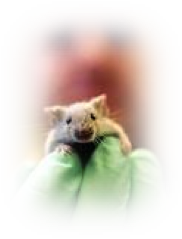 16
Projelerde Güvenlik Kuralları
Omurgalı hayvanlarla deney yapılacaksa, bazı kısıtlamalar bulunmaktadır:
Hayvanların öldürülmesini, vücudunda herhangi bir kesi yapılmasını, herhangi bir uzvunun  ya da dokusunun  vücuttan ayrılmasını (kan alma dahil) gerektiren deneyler yapılamaz.
Hayvanlara ağız  ya da enjeksiyon yoluyla herhangi bir radyoaktif, toksik ya da etkisi kesin olarak bilinmeyen (ör. Çeşitli bitki özütleri) tehlikeli ve yabancı maddeler verilemez.
Projeler, hayvanların aç veya susuz bırakıldığı, acı ve eziyet çekmelerine neden olan, onlara rahatsızlık veren ve sağlığını tehdit eden deneyleri içeremez. 

Gözleme bağlı (doğal yaşam ortamında ve hayvanlara müdahale etmeden gerçekleşen) ya da hayvanın çeşitli fiziksel özelliklerinin (yaş, boy, kilo, ağırlık, renk, metabolik hız, vb.) ölçülmesini veya atıklarının analizini içeren deneyler kabul edilebilir. 
Bu tür çalışmalarda kullanılacak hayvanlar, düzenli sağlık ve hijyen koşullarına uygun bakım – üretim yapan merkez ve laboratuvarlardan temin edilmelidir ve bu durum mutlaka belgelendirilmelidir.  
Hastalık taşıdığı bilinen veya bu durumdan şüphelenilen hayvanlar kesinlikle kullanılmamalıdır.
17
Projelerde Güvenlik Kuralları
İnsan deneylerini içeren projeler:

İnsanlardan kan almayı ya da herhangi bir madde vermeyi gerektiren deneyler ile önceden alınmış ve depolanmış insan kanıyla yapılan deneyler içeren projeler kabul edilmemektedir.

İnsan içeren deneyler aşağıdakilerle sınırlıdır;
     a) Birey ya da grup davranışlarını ölçmeye yönelik deneyler  (denekleri    
         rahatsız edici ya da onlara zarar verici koşullar altında olmayan)
      b) Doğal duyusal uyarılara (ışık ya da ses gibi) verilen tepkilerin ölçülmesi
      c) Saç teli ya da damak / yanak içi epitel döküntüsü  örnekleriyle yapılan   
          DNA analizini içeren deneyler

Denek olarak kullanılacak kişilerin deney hakkında önceden anlaşılabilir biçimde bilgilendirilmesi, denek  olmayı kabul ettiğine dair yazılı onay (çocuk denekler için ebeveyn onayı) ile çalışma için destek alınan kurumun etik  kurulunun yazılı izni gereklidir.
18
Projelerde Güvenlik Kuralları
İnsan deneylerini içeren projeler -devam:

İnsanları içeren çalışmalar,  bireylerin özel hayatlarına müdahale edemez. Herhangi bir şekilde fiziksel veya ruhsal zarar  görmemelerine ve kişilik haklarına dikkat edilmelidir. 

Bilgi talep edilen bireylerin bu bilgileri verip vermemeleri tamamen  kendi kararları olmalıdır. Bireyler bunun için zorlanamazlar.

Araştırma amacıyla toplanan  özel nitelikteki bilgilerin  sadece araştırma için kullanılması ve hiçbir şekilde başkalarıyla paylaşılmaması gerekmektedir.

Kurumlarda yapılacak çalışmalarda, kurum yetkililerinden izin alınması gerekmektedir. 

Resmi izin gerektiren projeler yarışma dışı bırakılacaktır.
19
ÖZET-  Proje Seçimi, İşlenişi ve Sunumu:
Proje yarışmasında işlenecek konu, öğrencileri ilgilendiren ve motive eden bir içeriğe sahip olmalıdır. 
Konunun özgün ve yeni olması önemlidir. 
Proje hazırlamanın; merak, araştırma, uzmanlardan bilgi, kritik düşünce, yaratıcılık ve azim gerektiren bir süreç olduğu unutulmamalıdır. 
Her proje başarı ile sonuçlanmaz. Bu başarısızlığa neden olabileceği düşünülen sorunların değerlendirilmesi bazen ilk beklenen sonuçtan daha ileri bir noktaya götürebilir. 
Önemli olan yarışmada derece almak değil, yeni ve çözülmemiş bir soruna el atmış ve onun çözümü için önerilerde bulunmuş olmaktır. 
Proje Raporunun Yazımında Dikkate Alınması Gerekenler:
Konu başlığı
İçerik listesi
Giriş
Deney
Tartışma
Sonuç
Teşekkür
Kaynakça

Proje yaparken günlük tutmak büyük önem taşımaktadır. Rapor yazımında bu kayıtlardan oldukça yararlanılmaktadır.
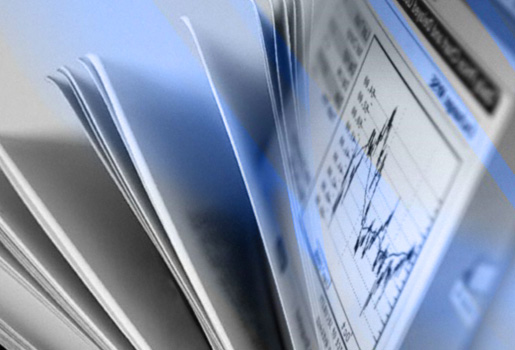 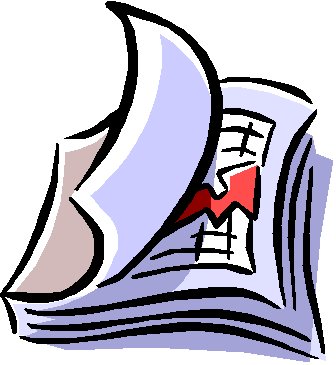 20
Proje Yarışmaları
ULUSLARARASI PROJE YARIŞMALARI
INTEL ISEF, Amerika(https://student.societyforscience.org/intel-isef)
GENIUS Olympiad, Amerika(http://www.geniusolympiad.org/)
MOSTRATEC International Science Fair, Brezilya(http://www.mostratec.com.br/mostratec/?lang=en)
International Conference of Youth Scientists, ICYS(http://metal.elte.hu/~icys/)
MİLSET Asya(http://www.milset.org/en/regions/asia.html)
International Environment Sustainability Olympiad, INESPO Hollanda(http://www.inespo.org/)
21
MILSET Expo-Sciences Latin America, Mazatlan, Meksika(http://esi-amlat2014.milset.org)
II. EXPOCYTAR 2014 Arjantin(http://www.expocytar.com/)
FECITES GIRASOLES Paraguay(http://www.colegiogirasoles.edu.py)
MCTEA Brezilya(http://www.mctea.com.br/)
Taiwan International Science Fair (TISF 2015) (http://twsf.ntsec.gov.tw/index.aspx?lang=2&a=153)
22
Golden Climate International Environmental Project Olympiad, Kenya(http://www.goldenclimate.com/)
ATAST I-FEST ( International Festival of Engineering, Sciences and Technology), Tunus(http://international.atast-planet.org/front/)
SOLACYT International, Meksika(http://solacyt.org/)
MAGMA Exporecerca Jove, İspanya(http://magmarecerca.org/)
.
.
.
.
Vb.
23
Özel Proje Yarışmaları
Doesef Ulusal ve Uluslar arası Proje yarışmaları
    (http://www.doesef.org/)
Mef Ulusal ve Uluslararası Proje Yarışmaları
    http://mefproje.com
Özel Ege Lisesi Araştırma Projeleri Yarışması
http://www.egelisesi.k12.tr/dallar/yarismalarimiz-2-0.html#fen-projeleri-
Bayer Liselerarası Bilim Yarışması
https://www.bayer.com.tr/tr/surdurulebilirlik/projeler/bayer-liseler-arasi-bilim-yarismasi/
G.A.Ü.Yaratıcı Fikirler Yarışması
http://yarismalar.gau.edu.tr/yaraticifikirler-sartname.html

.
.
.
vb.
24
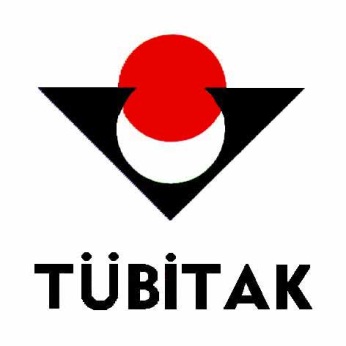 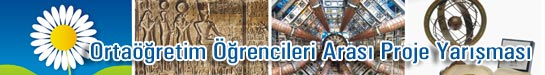 25
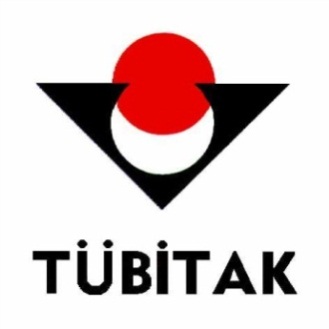 İLKÖĞRETİM VE ORTAÖĞRETİM ÖĞRENCİLERİNE YÖNELİK PROGRAMLAR
2201 – ULUSAL İLKÖĞRETİM MATEMATİK OLİMPİYATI
2202 – ULUSAL BİLİM OLİMPİYATLARI
2203 – ULUSLAR ARASI BİLİM OLİMPİYATLARI
2204 – ORTAÖĞRETİM ÖĞRENCİLERİ ARASI ARAŞTIRMA PROJELERİ YARIŞMASI
ORTAÖĞRETİM ÖĞRENCİLERİ ARASI ENERJİ VERİMLİLİĞİ PROJE YARIŞMASI
2209 – LİSANS VE LİSANS ÖNCESİ, ÖĞRETMEN VE ÖĞRENCİLERE YÖNELİK BİLİMSEL ETKİNLİKLERİ DESTEKLEME PROGRAMI
26
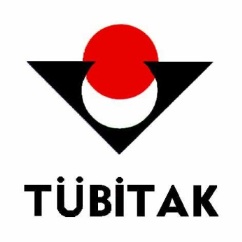 2204 – ORTAÖĞRETİM ÖĞRENCİLERİ ARASI ARAŞTIRMA PROJELERİ YARIŞMASI
Programın Yürütücüsü: TÜBİTAK – Bilim İnsanı Destekleme Daire Başkanlığı 

Programın Tarihçesi: 1969 yılından itibaren, her yıl gerçekleştirilmektedir.

Programın Amacı: Ortaöğretime devam etmekte olan öğrencileri bilimsel çalışma yapmaya teşvik etmek, yaratıcı yönlerinin ortaya çıkmasını sağlamak ve bilimsel araştırma yöntemlerine yatkınlıklarını geliştirmek üzere düzenlenir.
Yarışma Kapsamındaki Dallar:
  Biyoloji
  Coğrafya
  Değerler Eğitimi
  Fizik
  Kodlama 
  Kimya
  Matematik 
  Sosyoloji
  Tarih
  Psikoloji 
  Tek. Tasarım
  Türk Dili ve Edebiyatı
TÜBİTAK-Bilim İnsanı Destekleme Daire Başkanlığı(BİDEB)
Tunus Caddesi No: 80, 06100Kavaklıdere / ANKARA Tel: 0 312 468 53 00 / Dahili No: 3812Faks: 0 312 427 23 82E-Posta: bideb2204@tubitak.gov.tr
27
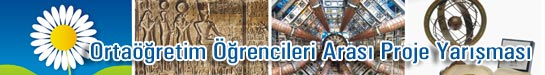 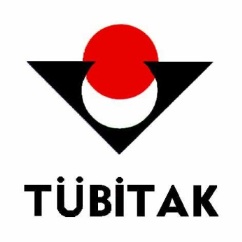 2204 – ORTAÖĞRETİM ÖĞRENCİLERİ ARASI ARAŞTIRMA PROJELERİ YARIŞMASI
Bölge Koordinatörlükleri:
 Adana Bölge Koordinatörlüğü
Ankara Bölge Koordinatörlüğü
 Konya Bölge Koordinatörlüğü
 Bursa Bölge Koordinatörlüğü
 Erzurum Bölge Koordinatörlüğü
 İstanbul Asya Yakası Bölge Koordinatörlüğü
 İstanbul Avrupa Yakası Bölge Koordinatörlüğü
 İzmir Bölge Koordinatörlüğü
 Kayseri Bölge Koordinatörlüğü
 Malatya Bölge Koordinatörlüğü
 Samsun Bölge Koordinatörlüğü
 Van Bölge Koordinatörlüğü
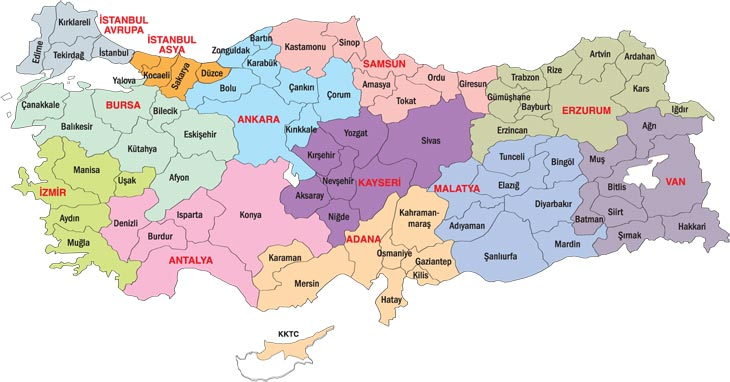 12 Bölge Merkezinde de, birer öğretim üyesi TÜBİTAK tarafından yarışmadan sorumlu Bölge Koordinatörü olarak görevlendirilmiştir.
28
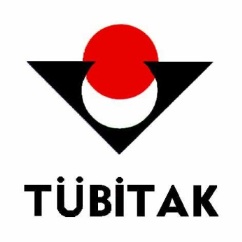 2204 – ORTAÖĞRETİM ÖĞRENCİLERİ ARASI ARAŞTIRMA PROJELERİ YARIŞMASI
Ankara Bölge Koordinatörlüğü Hakkında Genel Bilgiler:

Bölge Merkezine Bağlı İller:
 Ankara
 Bartın
 Bolu 
 Çankırı
 Çorum
 Karabük
 Kırıkkale
 Zonguldak

Ankara Bölge Koordinatörü ve İletişim Bilgileri:

Doç. Dr. Abuzer  Kadir ÖZSUNAR
Gazi Üniversitesi, Müh. Mim. Fak. 
Makine Müh. Bölümü  06570  ANKARATel: 0312 582 34 10eposta: ozsunar@gazi.edu.tr
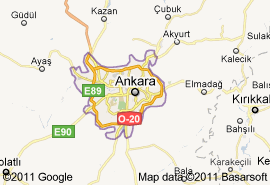 29
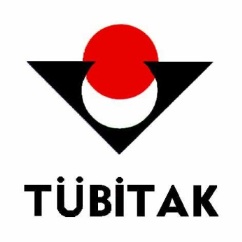 2204 – ORTAÖĞRETİM ÖĞRENCİLERİ ARASI ARAŞTIRMA PROJELERİ YARIŞMASI
Başvuru Koşulları:

  Türkiye ve K.K.T.C ’de öğrenim gören tüm ortaöğretim öğrencileri katılabilir.
  Her öğrenci sadece bir proje ile katılabilir ve aynı proje en çok iki öğrenci tarafından hazırlanabilir. 
  Bir proje için sadece bir danışman olabilir ve danışman istediği sayıda projeye danışmanlık yapabilir.  Ancak, projelerin kabul edilmesi için danışman olması zorunlu değildir.
Yarışmaya gönderilecek projeler 2017 yılı proje rehberine göre hazırlanması gerekir.
  Aynı ya da başka isimlerle ve/veya aynı ya da benzer içerikle (konuyla) herhangi bir proje yarışmasına, bu yarışmanın son başvuru tarihinden önce katılmış veya başvurmuş olan projeler, bu yarışmaya katılamaz.
Son başvuru tarihinden önce aynı projeyle başka bir yarışmaya katıldığı ya da başvurduğu belirlenen projeler, hangi aşamada olursa olsun yarışmadan elenir. 
  TÜBİTAK tarafından düzenlenen “Enerji Verimliliği” proje yarışmasına da katılanlar, aynı projeyle bu yarışmaya da katılırlar ise her iki yarışmadan da diskalifiye edilirler.
30
Bu koşullara uymayan projeler kesinlikle kabul edilmemektedir.
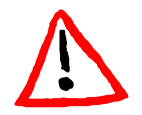 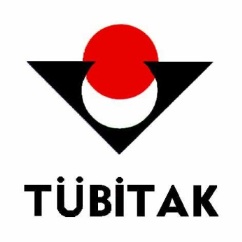 2204 – ORTAÖĞRETİM ÖĞRENCİLERİ ARASI ARAŞTIRMA PROJELERİ YARIŞMASI
2017 Yılı için Önemli Tarihler:

İnternet Üzerinden Başvuru Tarihleri:
Başvuru Başlangıç Tarihi:	18 Aralık2017 
Başvuru Bitiş Tarihi:          	12 Ocak 2018
Bölge Koordinatörlüğüne 
En Son Teslim Tarihi: 	 18 Ocak 2018

Bölge Yarışması Tarihi:
Sergi Başlangıç Tarihi:	Mart sonu
Sergi Bitiş Tarihi:		

Final Yarışması Tarihi:
Sergi Başlangıç Tarihi:	Mayıs ayı
Sergi Bitiş Tarihi:		
Ödül Töreni:
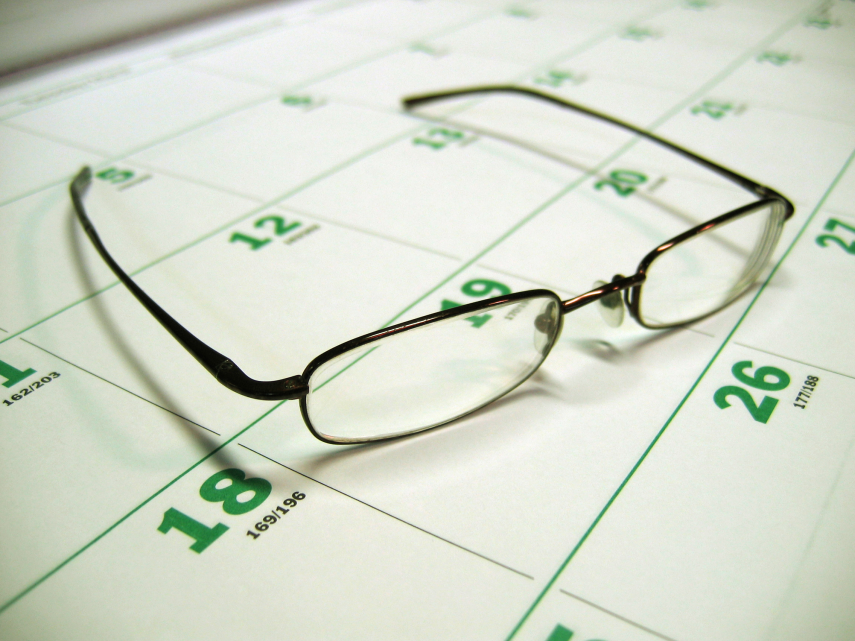 31
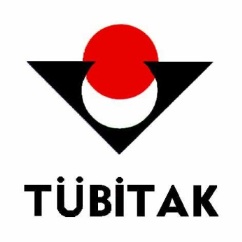 2204 – ORTAÖĞRETİM ÖĞRENCİLERİ ARASI ARAŞTIRMA PROJELERİ YARIŞMASI
1. PROJELERİN ÖN DEĞERLENDİRİLMESİ:

Bölge Koordinatörlükleri, on iki farklı bilim dalında, mümkün oldukça farklı üniversitelerde görev yapmakta olan öğretim üyelerinden jüriler oluşturur. 

Jüri Üyeleri:

Alanlarında uzman Profesör veya Doçent (en az Yardımcı Doçent),
 Bilimsel anlamda aktif projeleri, yayınları olan,
 Yarışmaya katılmış birinci derece akrabaları olmayan, 
Herhangi bir ortaöğretim kurumunda proje danışmanlığı veya öğretmenlik yapmayan kişiler olmalıdır.    

Bu kriterler uyarınca, her bilim dalı için en az 3 kişiden oluşan bir komisyon oluşturulur.
32
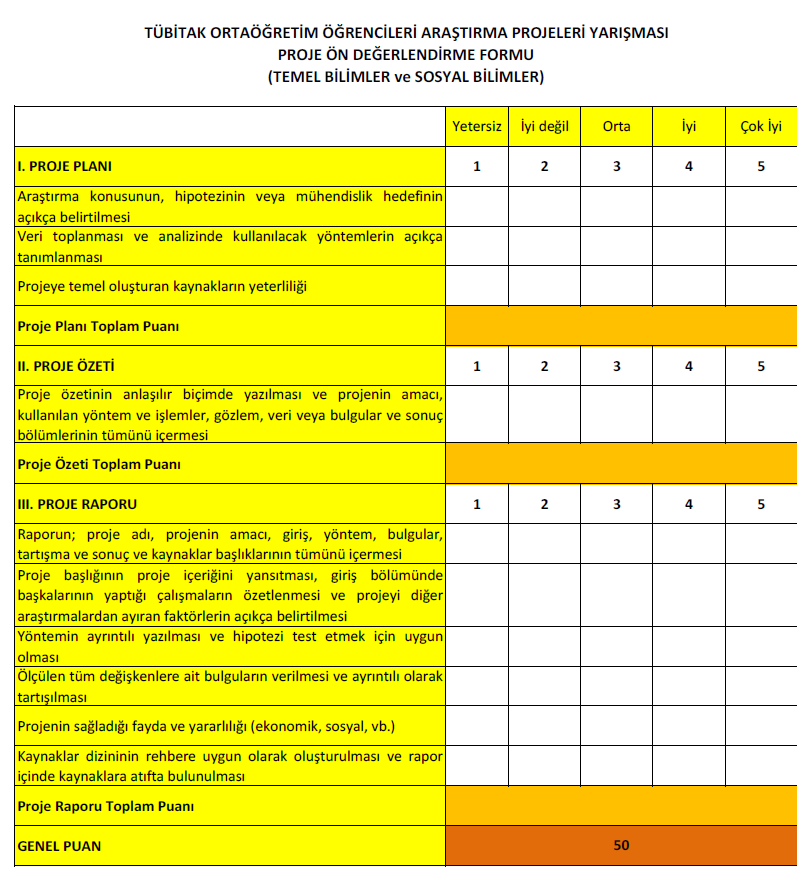 33
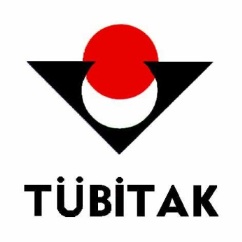 2204 – ORTAÖĞRETİM ÖĞRENCİLERİ ARASI ARAŞTIRMA PROJELERİ YARIŞMASI
Bölge jürisinin değerlendirme işlemleri

Bölge Bilim jürisinin ön değerlendirme süreci

	Ön değerlendirmede “Bölge sergisine” davet dilecek projeler seçilir.

	Bölge Sergisi’ne davet edilebilecek proje sayısı 
	Bölge Koordinatörlüğü’nce belirlenir.

	Jüri ön değerlendirmeyi sunulmuş olan proje bilgilerine göre
	TÜBİTAK web sayfası üzerinden yapar. 

	Sonuçlar Bölge Koordinatörü’ne belirlenen bir tarihte jürilerce iletilir.
34
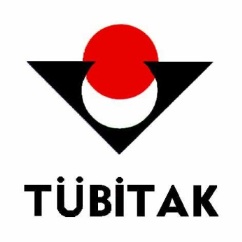 2204 – ORTAÖĞRETİM ÖĞRENCİLERİ ARASI ARAŞTIRMA PROJELERİ YARIŞMASI
Proje ön değerlendirmesinde önemli noktalar:
Sorunu tanımlamadaki ve soruna yaklaşımdaki yaratıcılık ve özgünlük,
Sorun tasarımında ve incelenmesindeki beceri, dikkat ve özen,
Sorunun belirlenmesinden çözümün bulunmasına kadar çalışmanın sürdürülmüş olması,
Sonuçların irdelenmesinde neden – sonuç ilişkisinin açıklığı ve netliği,
Yardım alınan kurum, kuruluşların ve kaynakların tamamının referans olarak verilmesi,

  Jürilerin ortak kararı:
Konunun uzmanlarından gereğinden fazla yardım alan,
Herkesin ulaşamayacağı kaynaklardan öncelikli ve özellikli olarak yararlandırılan,
Başka araştırmacıların çalışmalarından onları kaynak göstermeden yararlanan  projeler değerlendirme dışında tutulmaktadır.

ÖNEMLİYarışmacılar, her aşamada jüri üyelerine projeyi gerçekleştirirken kullandıkları malzeme ve bilgi kaynaklarını açıklamak, kendilerini destekleyen ve yönlendiren bireyleri / kurumları belirtmekle yükümlüdürler.
35
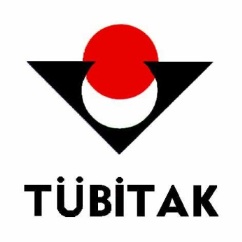 2204 – ORTAÖĞRETİM ÖĞRENCİLERİ ARASI ARAŞTIRMA PROJELERİ YARIŞMASI
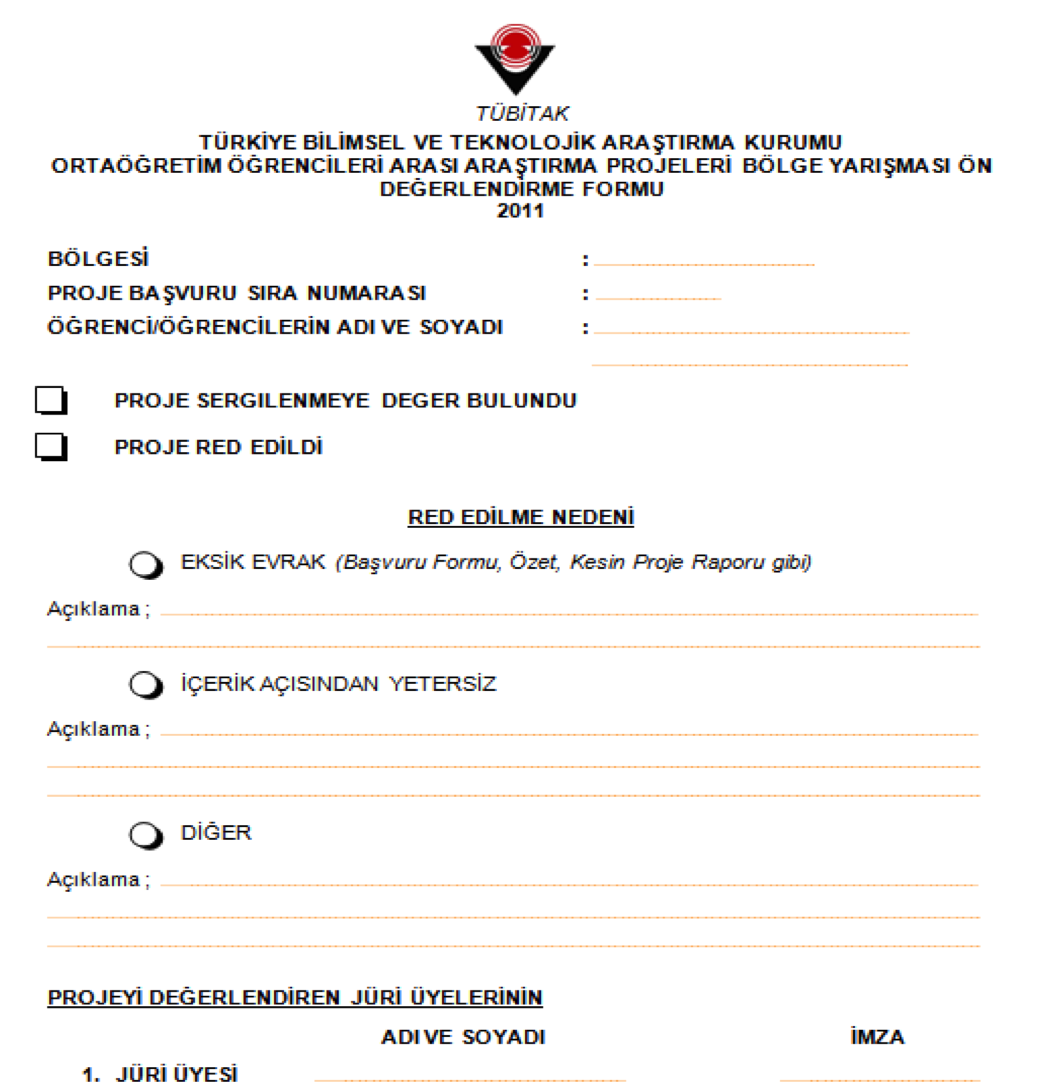 36
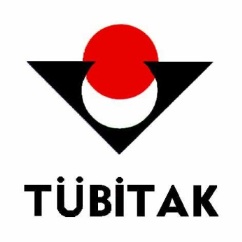 2204 – ORTAÖĞRETİM ÖĞRENCİLERİ ARASI ARAŞTIRMA PROJELERİ YARIŞMASI
PROJELERİN ÖN DEĞERLENDİRİLMESİ:

Projeler jüri komisyonu tarafından, öncelikle TÜBİTAK tarafından belirtilen kriterlere uygun olarak değerlendirilir.

Proje ön değerlendirme işlemi; dolayısıyla da jürilerin görüşleri, çevrimiçi olarak da kayıt altına alınmaktadır. 

“ProjeRehberineuygunolarakhazırlanmışolduğubelirlenenprojeleröncelikle
'ProjeRaporu' üzerindendeğerlendirilir.”

Bu aşamada; bölge sergisinde yer alacak projeler tespit edilmiş olur. 


Proje sergisine davet edilen proje sahipleri bölge koordinatörlüklerince okullarına mektup ve gerekli dokümanlar gönderilerek haberdar edilir, sergi hazırlıklarına da başlanılır.

Sergiye davet edilmeyen projeler!!
37
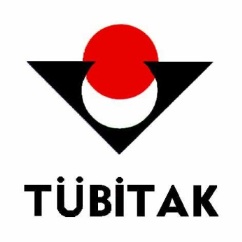 2204 – ORTAÖĞRETİM ÖĞRENCİLERİ ARASI ARAŞTIRMA PROJELERİ YARIŞMASI
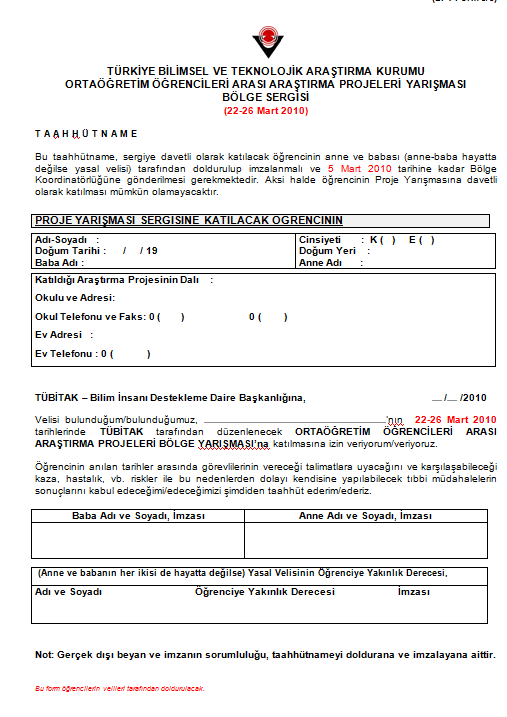 Başvuru
Belgeleri (1):
38
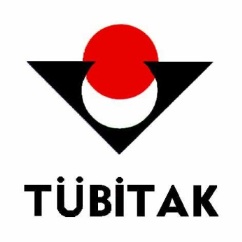 2204 – ORTAÖĞRETİM ÖĞRENCİLERİ ARASI ARAŞTIRMA PROJELERİ YARIŞMASI
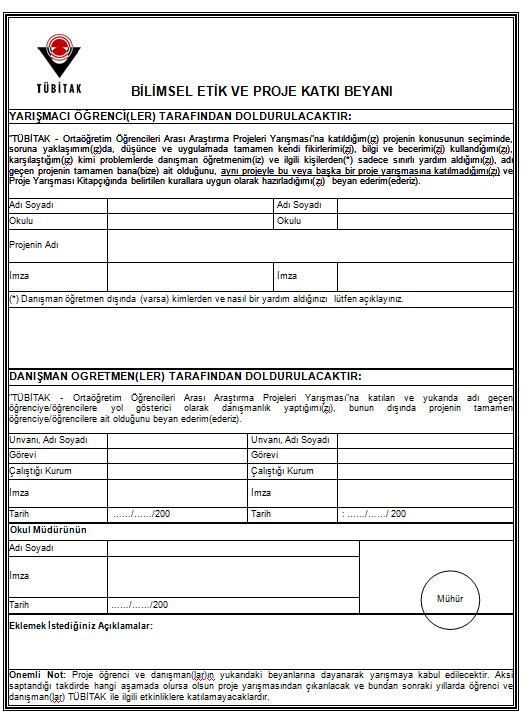 Başvuru
Belgeleri (2):
39
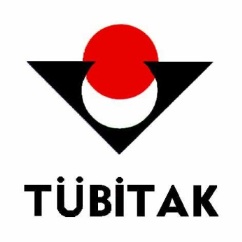 2204 – ORTAÖĞRETİM ÖĞRENCİLERİ ARASI ARAŞTIRMA PROJELERİ YARIŞMASI
BÖLGE SERGİLERİ:

Jüri değerlendirmesi sonucunda, sergilenmeye uygun bulunan eserler, “Bölge Sergisi” ne davet edilir.
   Bölge Sergisi süresince, projeyi hazırlayan öğrenciler, jüriler tarafından mülakata alınır. [Mülakat esnasında, gerekli görülmesi durumunda, Bölge Koordinatörlüğü tarafından bilgisayar ve projeksiyon cihazı temin edilmektedir.]
  Sergide kullanılacak her türlü teknik donanım (aydınlatma, masa, sandalye ve pano hariç) yarışmacılar tarafından temin edilmelidir.
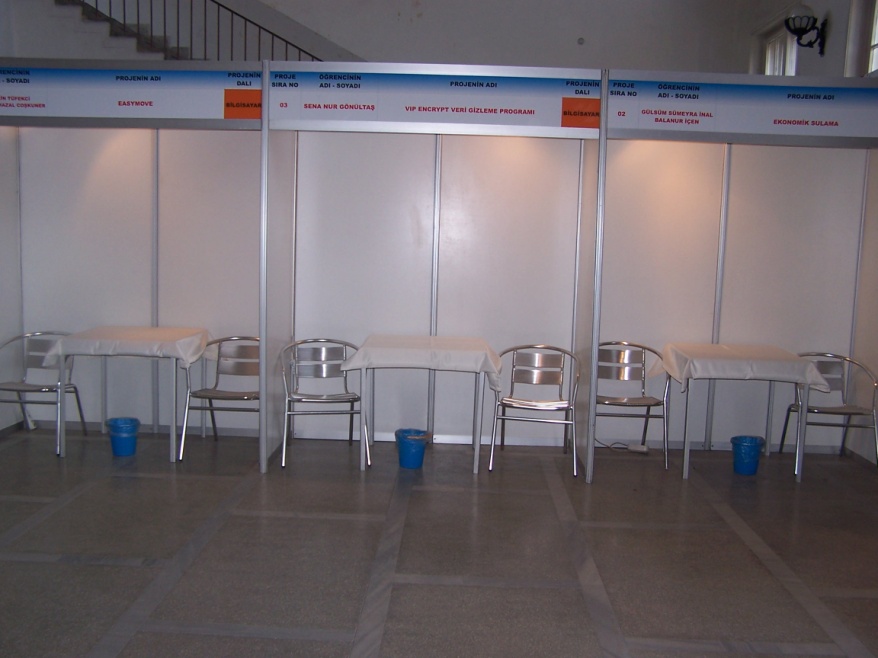 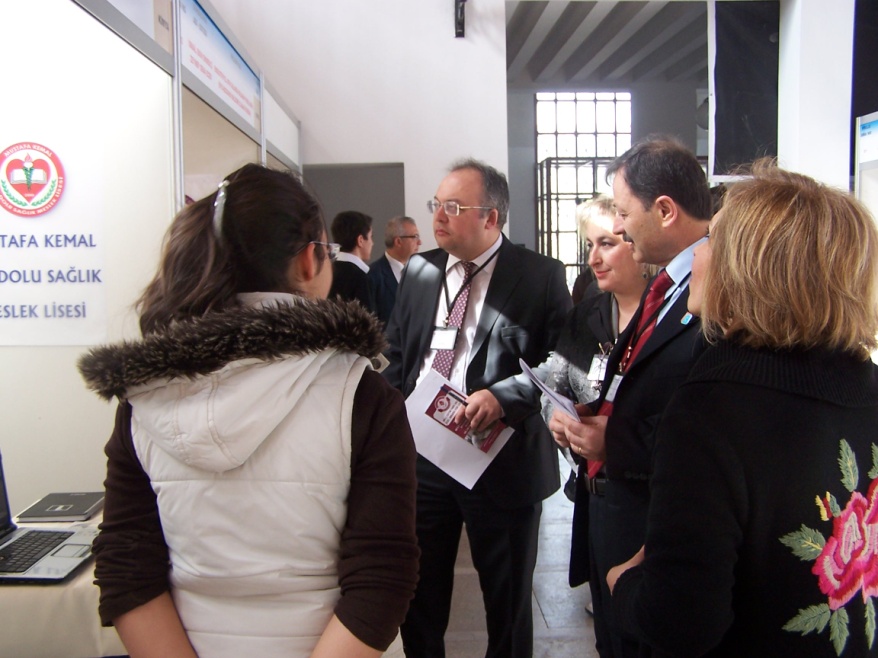 40
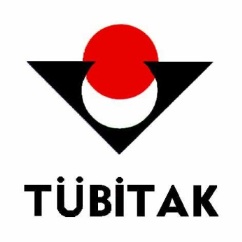 2204 – ORTAÖĞRETİM ÖĞRENCİLERİ ARASI ARAŞTIRMA PROJELERİ YARIŞMASI
Sergi ve Mülakatlar Esnasında Projeleri Değerlendirme Kriterleri:

 Özgünlük ve Yaratıcılık
 Kullanılan Bilimsel Yöntem
 Tutarlılık ve Katkı
 Yararlılık (Sosyal, ekonomik, akademik, vb.)
 Uygulanabilirlik ve Kullanışlı Olma
 Kaynak Taraması
 Sonuç ve Açıklık
 Sorunu Özümseme ve Hakimiyet
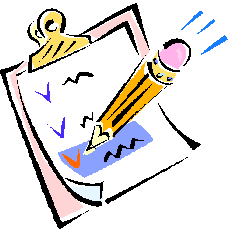 41
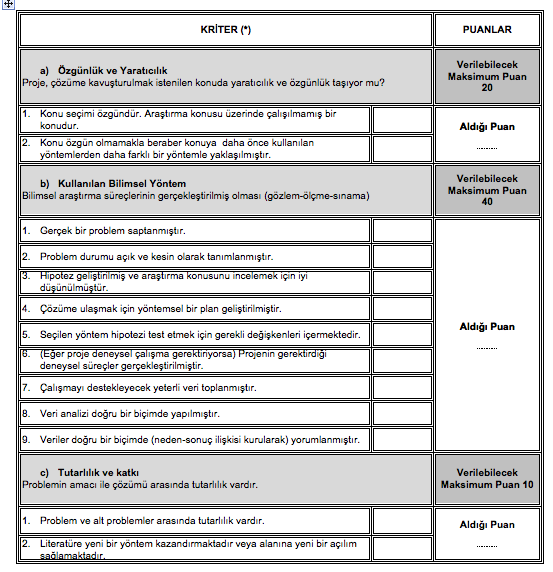 42
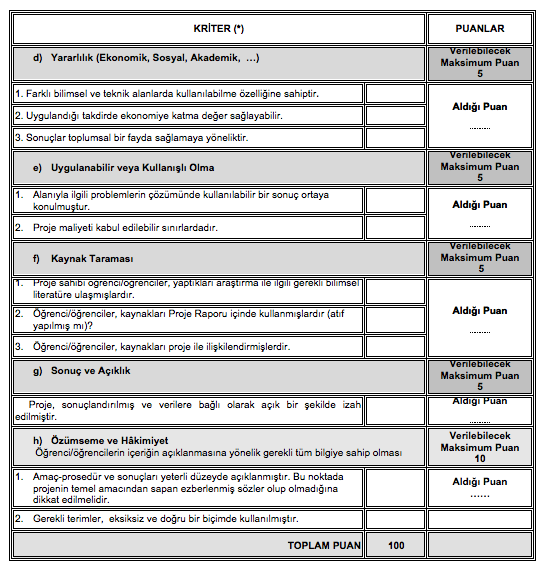 43
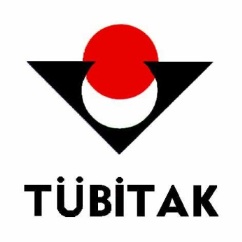 2204 – ORTAÖĞRETİM ÖĞRENCİLERİ ARASI ARAŞTIRMA PROJELERİ YARIŞMASI
PROJELERİ DEĞERLENDİRME KRİTERLERİ:

A. Özgünlük ve Yaratıcılık: 

“ Sunulan proje, çözüme kavuşturulmak istenen konuda yaratıcı ve özgün bir nitelik taşımakta mı?”

Beklentiler:

Konu seçiminin özgün olması ve daha önce bu konu üzerinde herhangi bir araştırmanın bulunmaması istenir.
Eğer konu özgün değilse, söz konusu araştırma alanı üzerinde, daha önceden aynı bakış açısıyla, benzer materyaller ve yöntemlerle çalışılmamış olmalıdır. 


Bu bölümden verilebilecek en yüksek puan:20/20
44
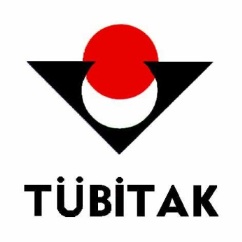 2204 – ORTAÖĞRETİM ÖĞRENCİLERİ ARASI ARAŞTIRMA PROJELERİ YARIŞMASI
PROJELERİ DEĞERLENDİRME KRİTERLERİ:

B. Kullanılan Bilimsel Yöntem:

“ Bilimsel araştırma süreçleri (gözlem – ölçme – sınama) gerçekleştirilmiş mi?

Beklentiler:

Gerçek bir problem saptanmalıdır.
Problem mevcut durumu açık ve kesin olarak tanımlamalıdır. 
Çalışma için özgün bir hipotez geliştirilmiş olmalıdır.
Sorunun çözümü, yöntemsel bir plan çerçevesinde geliştirilmelidir.
Seçilen yöntem, hipotezi test etmek için yeterli ve uygun değişkenleri içermelidir.
Projenin gerektirdiği deneysel çalışmalar gerçekleştirilmiş olmalıdır. (Projenin deneysel çalışmayı kapsaması gerekliliği bulunuyorsa)
Çalışmayı destekleyecek yeterli miktarda veri toplanmış olmalıdır.
Veri analizi doğru bir şekilde yapılmalıdır.
Neden- sonuç ilişkisi kurularak, elde edilen veriler yorumlanmalıdır.

Bu bölümden verilebilecek en yüksek puan:40/40
45
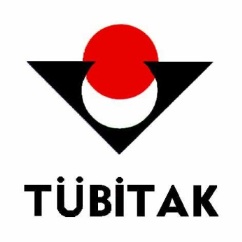 2204 – ORTAÖĞRETİM ÖĞRENCİLERİ ARASI ARAŞTIRMA PROJELERİ YARIŞMASI
PROJELERİ DEĞERLENDİRME KRİTERLERİ:

C. Tutarlılık ve Katkı:

“ Problemin amacı ile çözümü arasında tutarlılık var mı?”

Beklentiler:

Problem ile alt problemler arasında tutarlılık olmalıdır. 
Literatüre yeni bir yöntem kazandırmalı veya alanına yeni bir bakış açısı getirmelidir. 

Bu bölümden verilebilecek en yüksek puan:10/10
46
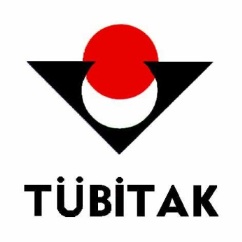 2204 – ORTAÖĞRETİM ÖĞRENCİLERİ ARASI ARAŞTIRMA PROJELERİ YARIŞMASI
PROJELERİ DEĞERLENDİRME KRİTERLERİ:

D. Yararlılık (Sosyal, ekonomik, akademik, vb.):

“ Probleme getirilen sonuç fayda sağlıyor mu?”

Beklentiler:

Farklı bilimsel ve teknik alanlarda kullanılabilir olmalıdır. 
Uygulamaya geçilmesi durumunda, ekonomiye katma değer sağlayabilir nitelikte olması beklenmektedir.
Projeden elde edilecek sonuçlar, toplumsal bir fayda sağlamaya yönelik olmalıdır.

Bu bölümden verilebilecek en yüksek puan:5/5
47
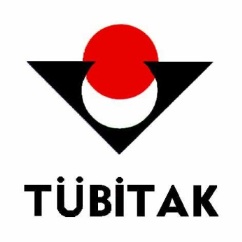 2204 – ORTAÖĞRETİM ÖĞRENCİLERİ ARASI ARAŞTIRMA PROJELERİ YARIŞMASI
PROJELERİ DEĞERLENDİRME KRİTERLERİ:

E. Uygulanabilirlik ve Kullanışlı Olma:

“ Projenin hayata geçirilebilme olanağı var mı?”

Beklentiler:

Alanıyla ilgili problemlerin çözümünde kullanılabilir nitelikte bir sonuç ortaya konmalıdır. 
Proje maliyeti kabul edilebilir ve karşılanabilir sınırlar içerisinde olmalıdır.

Bu bölümden verilebilecek en yüksek puan:5/5
48
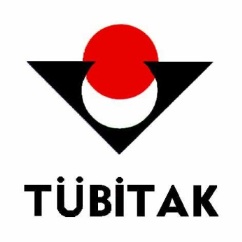 2204 – ORTAÖĞRETİM ÖĞRENCİLERİ ARASI ARAŞTIRMA PROJELERİ YARIŞMASI
PROJELERİ DEĞERLENDİRME KRİTERLERİ:

F. Kaynak Taraması:

“ Literatür araştırması proje kapsamına uygun olarak yapılmış mı?”

Beklentiler:

Proje sahibi öğrenci / öğrenciler, yapacakları araştırma ile ilgili gerekli bilimsel verilere ulaşmış olmalıdır. 
Kaynaklar “Proje Raporu” içerisinde belirtilmelidir. (Atıf yapılmalıdır.)
Kaynaklar proje ile ilişkilendirilmelidir.

Bu bölümden verilebilecek en yüksek puan:5/5
49
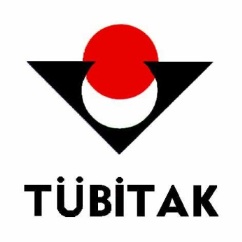 2204 – ORTAÖĞRETİM ÖĞRENCİLERİ ARASI ARAŞTIRMA PROJELERİ YARIŞMASI
PROJELERİ DEĞERLENDİRME KRİTERLERİ:

G. Sonuç ve Açıklık:

Beklentiler:

Proje sonuçlandırılmış ve elde edilen verilere bağlı olarak açık bir şekilde açıklanmış olmalıdır. 

Bu bölümden verilebilecek en yüksek puan:5/5

H. Sorunu özümseme ve Hakimiyet:

“ Öğrenciler içeriğin açıklanmasına yönelik, gerekli bütün bilgilere sahip mi?”

Beklentiler:

Amaç, prosedür ve sonuçları  yeterli düzeyde açıklamalıdır. 
Gerekli terimler eksiksiz ve doğru bir biçimde kullanılmalıdır. 

Bu bölümden verilebilecek en yüksek puan:5/5
50
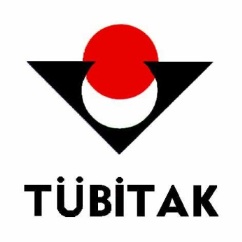 2204 – ORTAÖĞRETİM ÖĞRENCİLERİ ARASI ARAŞTIRMA PROJELERİ YARIŞMASI
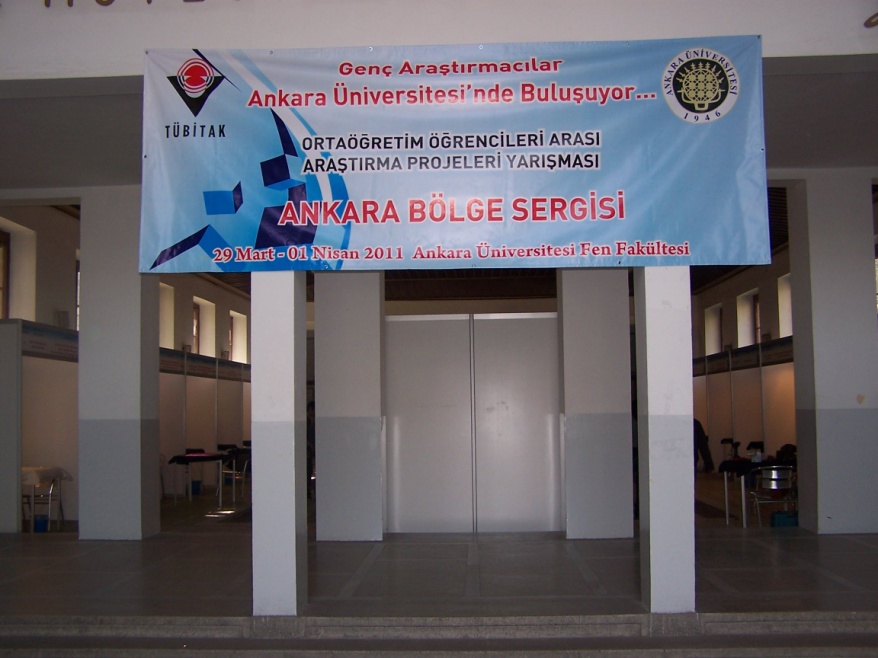 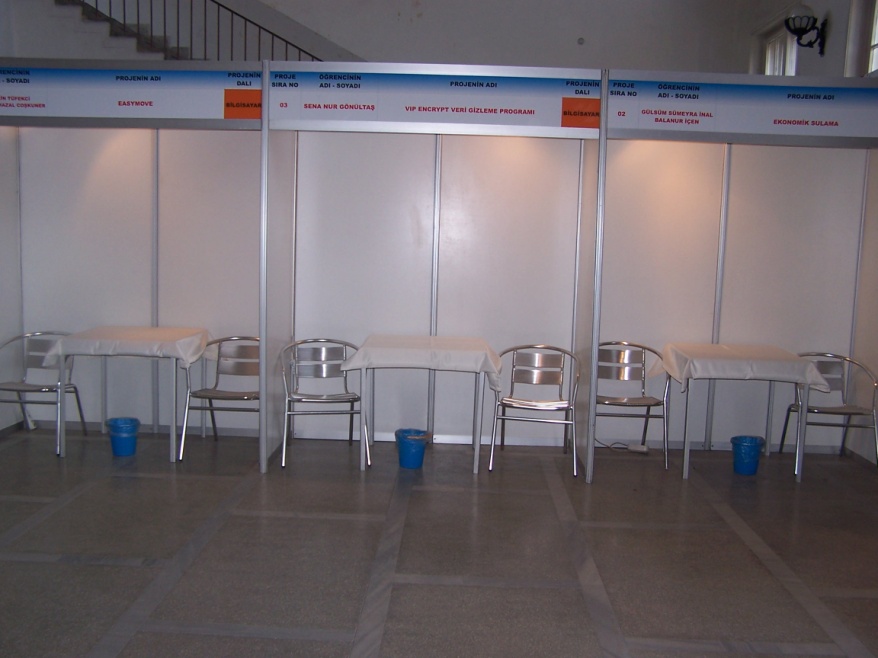 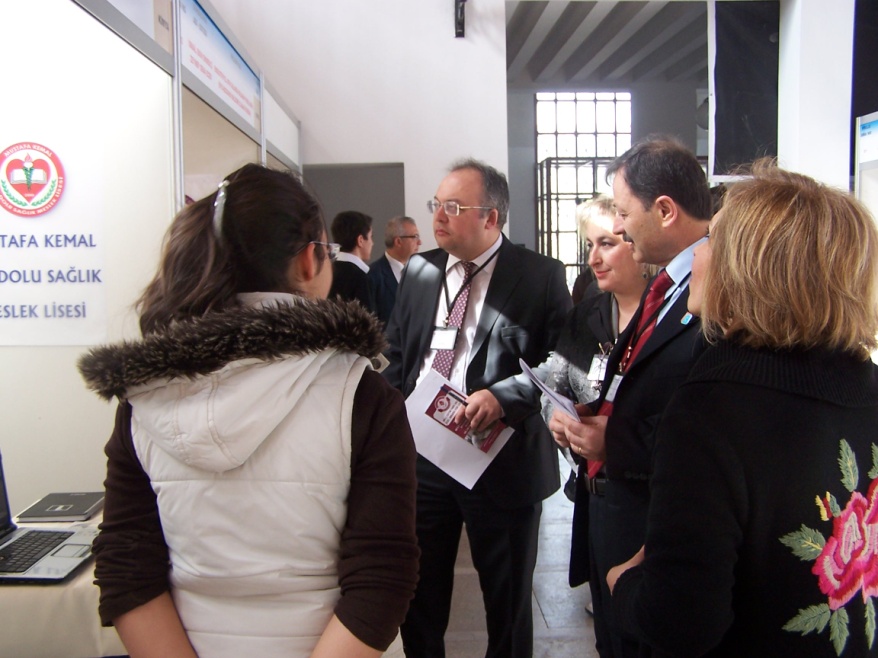 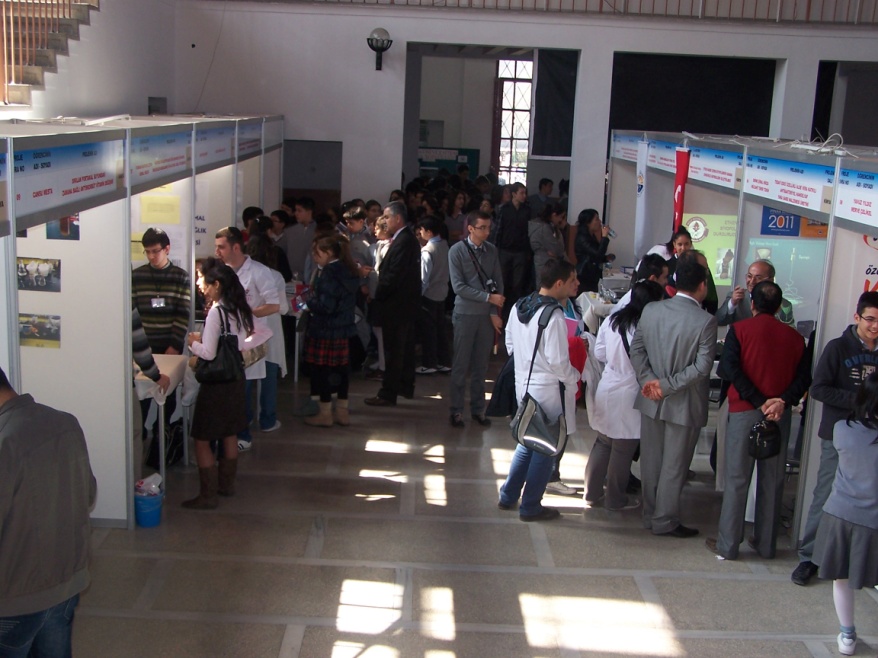 51
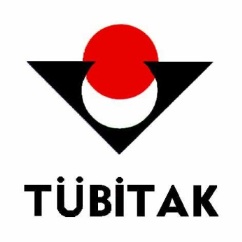 2204 – ORTAÖĞRETİM ÖĞRENCİLERİ ARASI ARAŞTIRMA PROJELERİ YARIŞMASI
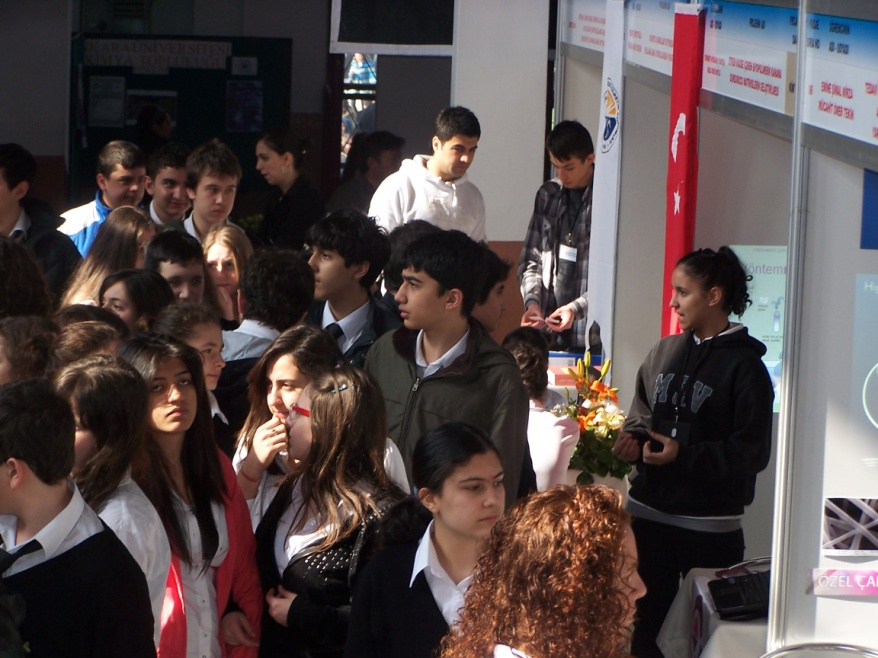 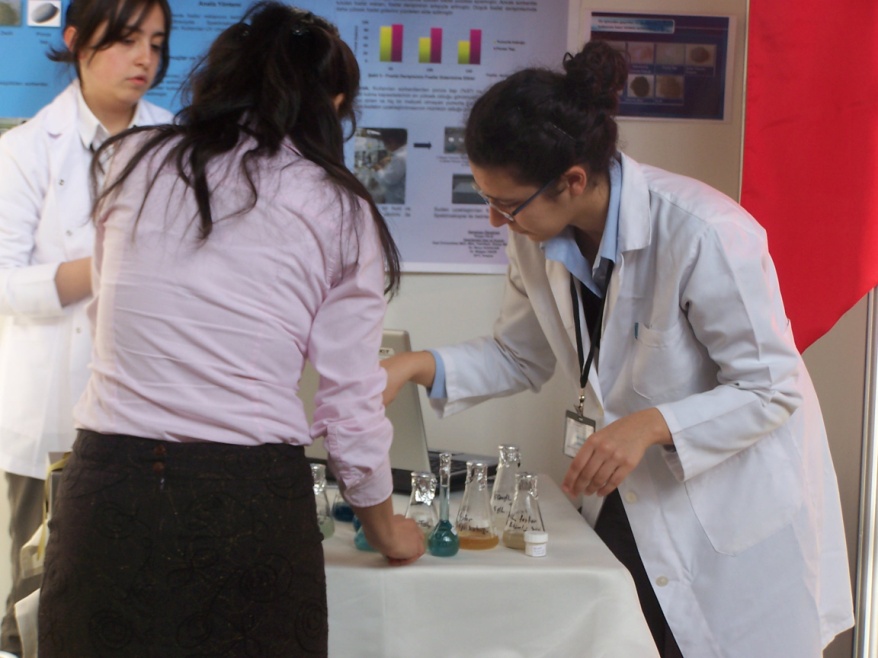 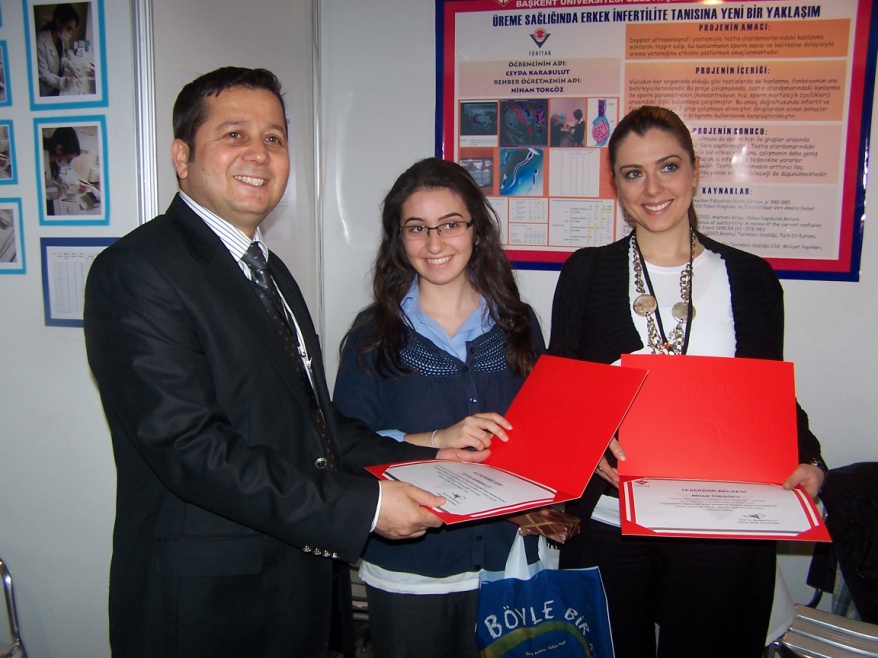 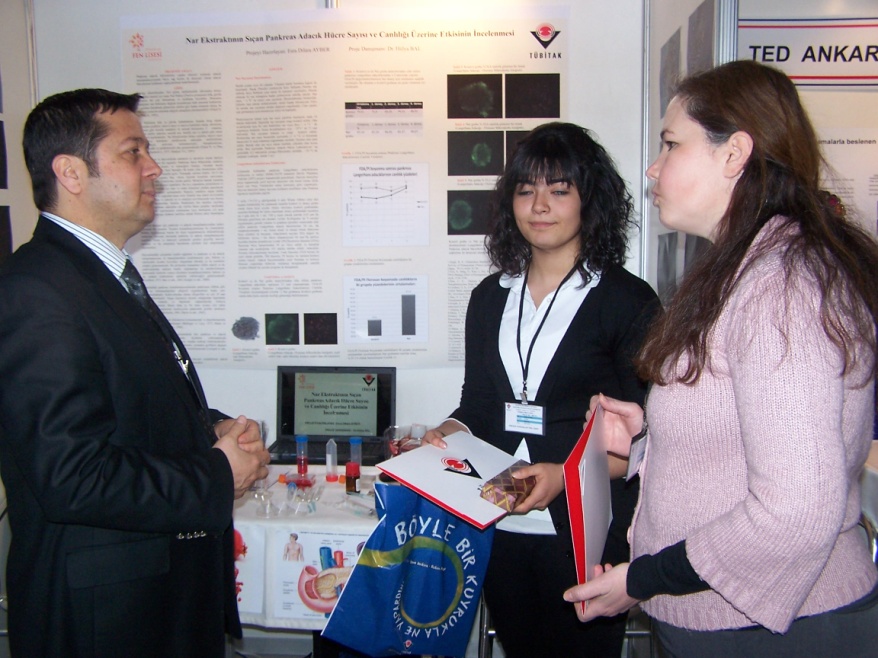 52
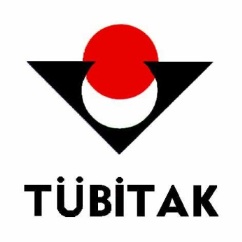 2204 – ORTAÖĞRETİM ÖĞRENCİLERİ ARASI ARAŞTIRMA PROJELERİ YARIŞMASI
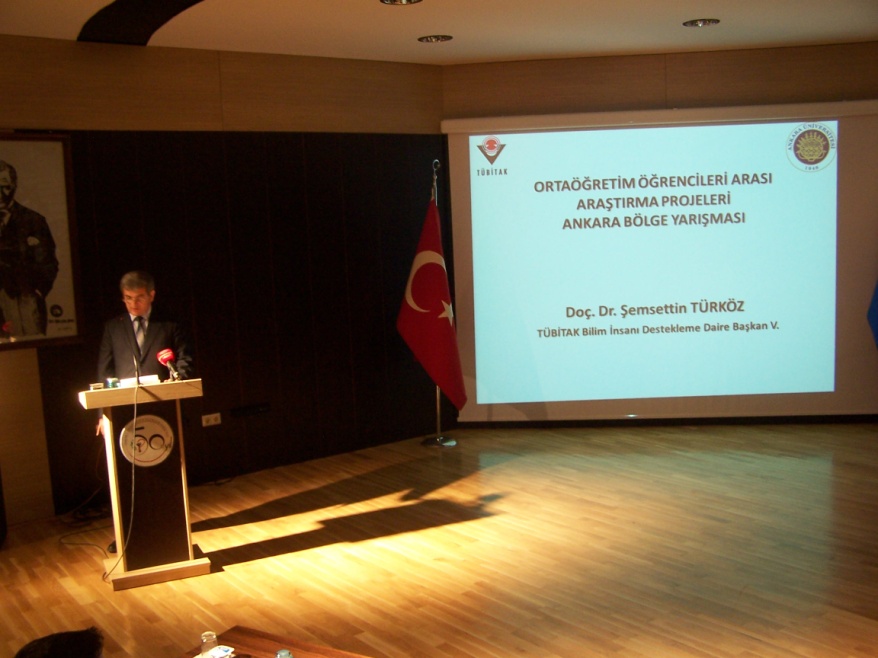 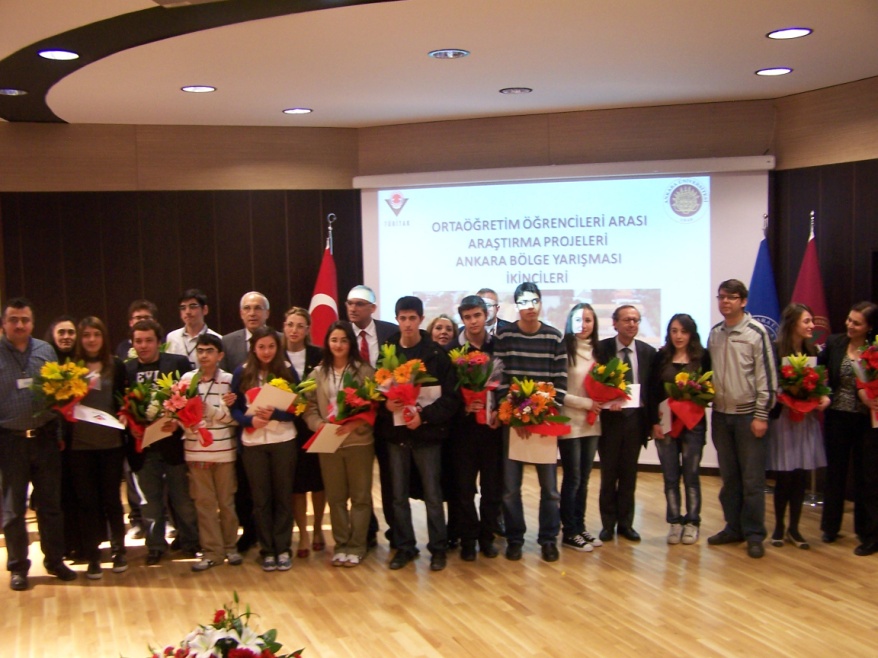 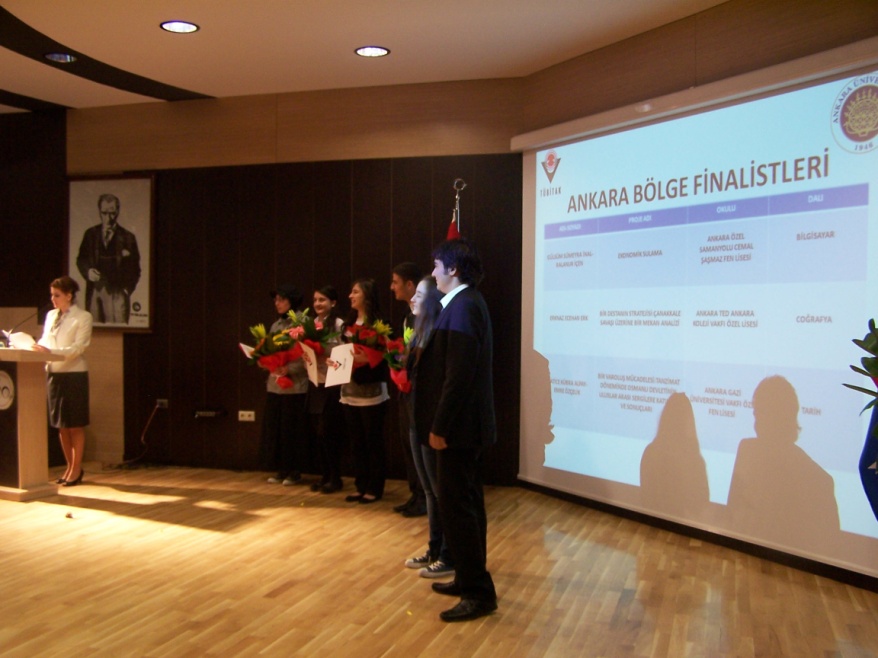 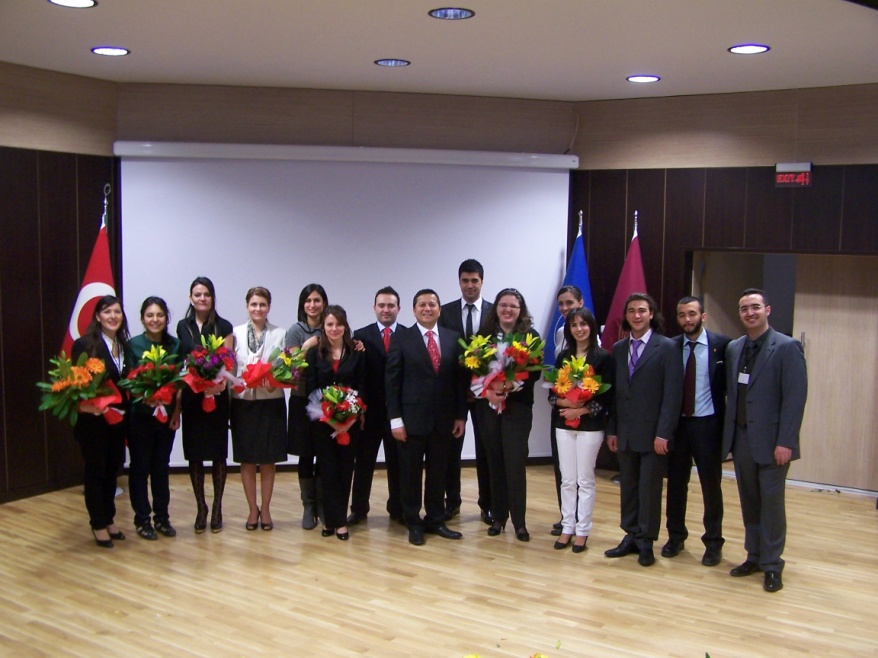 53
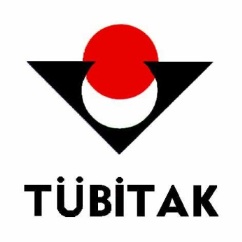 2204 – ORTAÖĞRETİM ÖĞRENCİLERİ ARASI ARAŞTIRMA PROJELERİ YARIŞMASI
BÖLGE MERKEZLERİNDE YAPILAN YARIŞMALAR:

Bölge sergisinde yapılan değerlendirmeler sonucunda, her dal için  “Bölge Finalistleri” seçilir. 

 Finalist öğrencilere ve varsa Danışman Öğretmenlerine, para ödülü (?) ve “Başarı Belgesi” verilir.  

 12 Bölgede Finalist olarak belirlenen  projeler “Final Sergisi” için Mayıs ayında, Ankara’ya davet edilir. 

Ankara’daki Final Sergisi’nde, projeler farklı jüri üyeleri tarafından tekrar değerlendirilir ve sonucunda, her dalda derece alan öğrenciye, danışman öğretmenine ve okullarına “Başarı Belgesi” takdim edilir. Ayrıca, öğrenciler ve öğretmenlere para ödülü de verilmektedir.
54
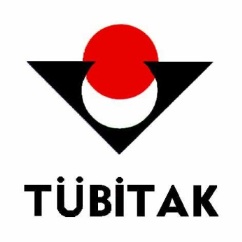 2204 – ORTAÖĞRETİM ÖĞRENCİLERİ ARASI ARAŞTIRMA PROJELERİ YARIŞMASI
2017 FİNAL YARIŞMASINDA DERECE ALANLARA VERİLECEK ÖDÜLLER:

DERECESİ 		ÖĞRENCİ ÖDÜLÜ  		ÖĞRETMEN ÖDÜLÜ 
BİRİNCİLİK 		         3500TL  	                               3500TL   
İKİNCİLİK 			         3000TL 		             3000TL 
ÜÇÜNCÜLÜK	                          2500TL 		             2500TL 
TEŞVİK 			         1.500TL                                          1.500TL

Ayrıca, Derece alan proje sahipleri YGS’ye girdikleri yıl, bir kereye mahsus olmak üzere derece aldıkları alan ile ilgili bir bölümü seçmeleri durumunda yarışmada aldıkları derece ile orantılı ek katsayı uygulamasından yararlanırlar.
(Bkz. 2017 LYS Kılavuzu)

Sergilenen projelerin genel değerlendirmesi sonucunda, uygun bulunursa bir proje sahibine / sahiplerine  “Yılın Genç Araştırmacısı Ödülü” verilir. [Ödül Miktarı : 3.500-TL]

“ Yarışmada Jüri Kararı Esastır…”
55
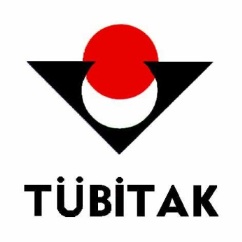 2204 – ORTAÖĞRETİM ÖĞRENCİLERİ ARASI ARAŞTIRMA PROJELERİ YARIŞMASI
Düzenlenecek sergilerin yeri ve tarihi her sene TÜBİTAK tarafından duyurulmaktadır. 

 Sergilerin yapılacağı illere, dışarıdan gelecek öğrenciler ve okul müdürlüğünce görevlendirilecek olan her proje için bir öğretmenin konaklama ve gidiş-dönüş  otobüs ya da tren (yataklı hariç) masrafları TÜBİTAK tarafından karşılanır. 

  Ankara’da yapılacak Final Yarışmasında dereceye giren adaylar, YGS’ye girdikleri yıl, bir defaya mahsus olmak üzere, derece aldıkları alanla ilgili bir bölüm seçmeleri durumunda, yarışmada aldıkları derece ile orantılı bir ek katsayı uygulamasından yararlanacaklardır. (Bkz. 2017 ÖSYS Kılavuzu)

 Ticari bir değeri olduğu düşünülen projeler için, sergilenmeden önce patent başvurusunda bulunulması önerilir. 

Detaylı bilgi için: www.turkpatent.gov.tr
56
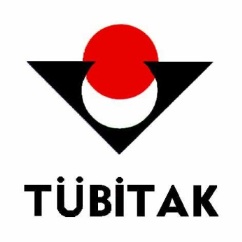 2204 – ORTAÖĞRETİM ÖĞRENCİLERİ ARASI ARAŞTIRMA PROJELERİ YARIŞMASI
BAZI İSTATİSTİKSEL VERİLER

2011 yılında Final Yarışmasında  82 proje ödül kazandı.

2012  yılında Final Yarışmasında  84 proje ödül kazandı.

2013  yılında Final Yarışmasında  76 proje ödül kazandı.

2014 yılında Final Yarışmasında  72 proje ödül kazandı.

2015 yılında Final Yarışmasında  50 proje ödül kazandı.

2016 yılında Final Yarışmasında  57 proje ödül kazandı.
57
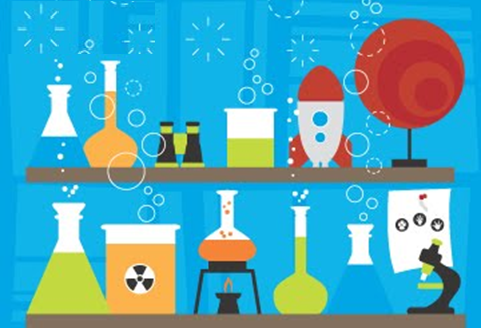 TEŞEKKÜR EDERİM

Fahri ÖZKARA

Tübitak Proje Uzmanı
58